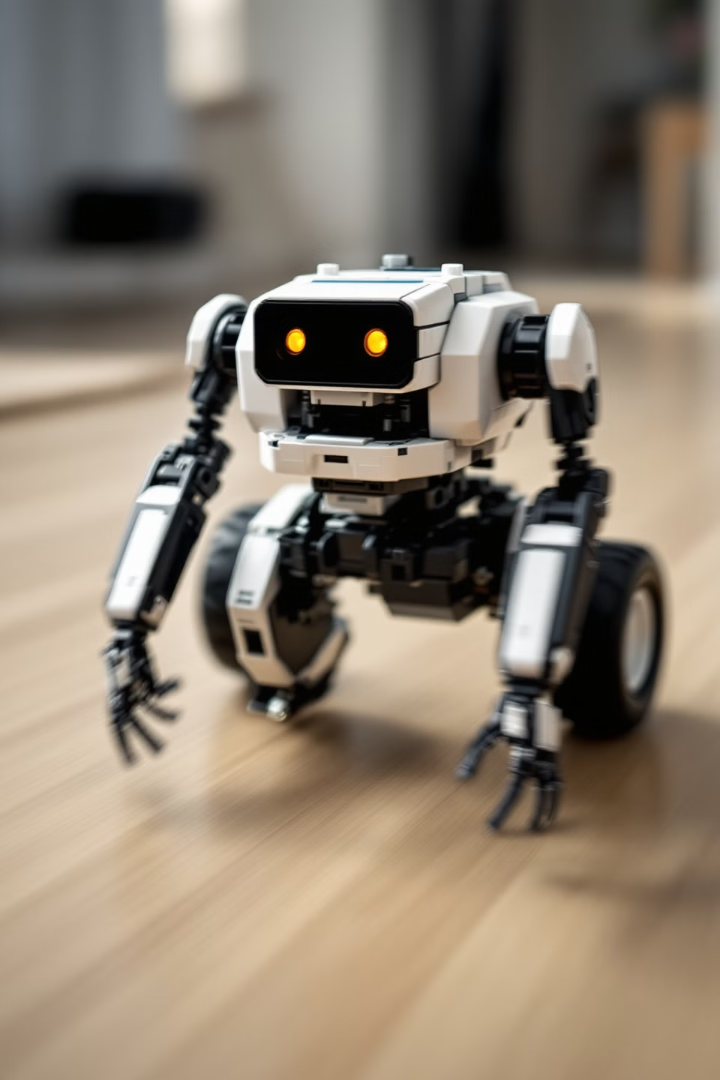 "Создание робота 
на основе 
конструктора
 VEX IQ "
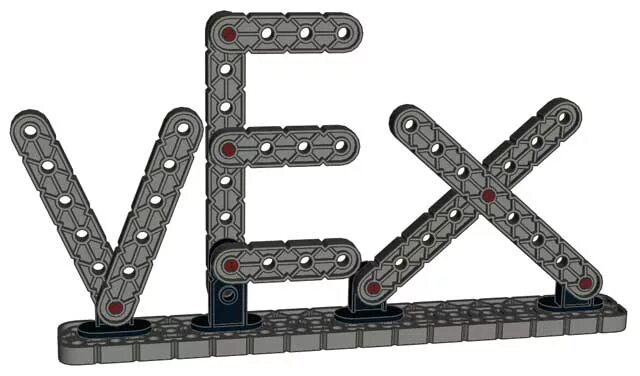 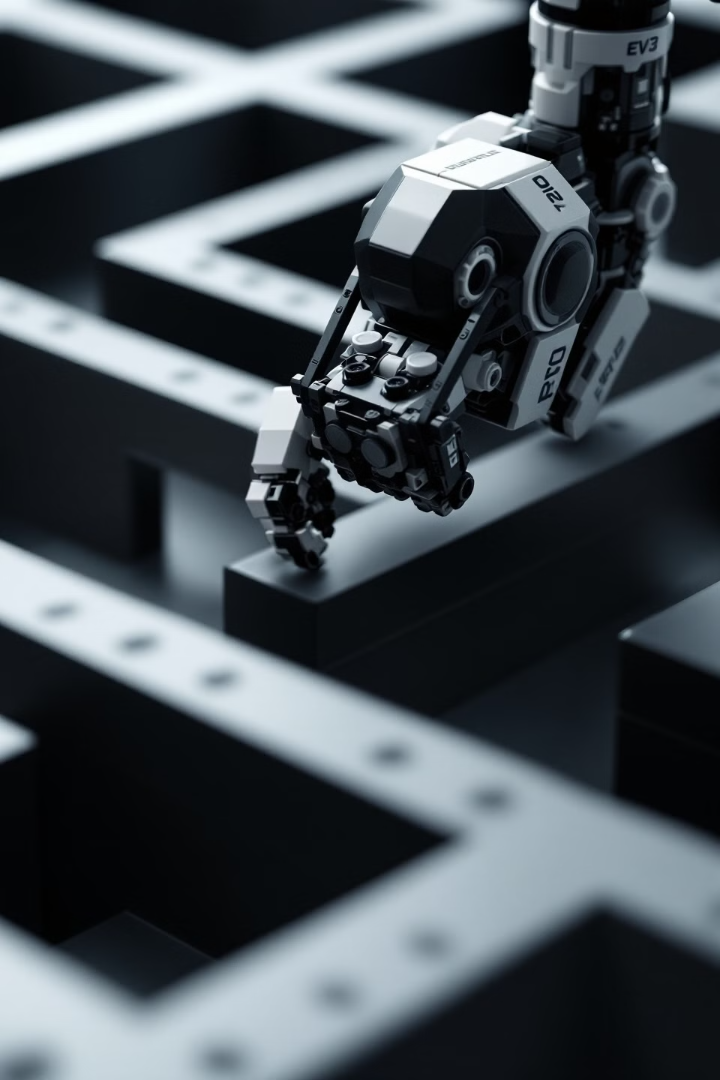 В рамках данного исследовательского проекта будет разработан и создан робот на базе конструктора VEX IQ. Мы рассмотрим теоретические основы, практические аспекты сборки и программирования робота, а также осуществим тестирование его работы на заранее определённых задачах
СОДЕРЖАТЕЛЬНЫЕ ЭЛЕМЕНТЫ РАБОТЫ
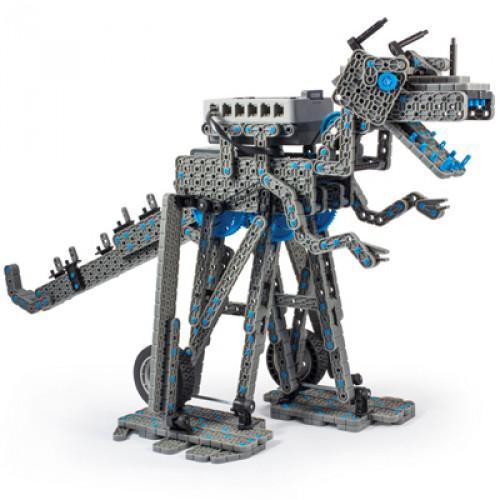 Противоречие между желанием создать робота своими руками, с  одной стороны, и отсутствием необходимых для этого знаний и умений, с другой стороны, определили проблему: возможно ли создание робота в домашних условиях.
Проблема
Актуальность
Актуальность данной работы обусловлена необходимостью создания робота своими руками
Целью данной работы является  создание робота на основе конструктора VEX IQ
Цель работы
В соответствии с целью и гипотезой были поставлены следующие задачи:
изучить историю робототехники;
исследовать виды современных рабочих роботов и функции, которые они выполняют;
исследовать виды робототехнических конструкторов;
изучить принцип строения и работы робота на основе конструктора VEX IQ и среду его программирования;
создать робот на основе конструктора VEX IQ.
Задачи
В основу данной работы положена гипотеза, согласно которой, изучив принцип строения и работы робота на основе конструктора VEX IQ , можно создать робота самостоятельно.
Гипотеза
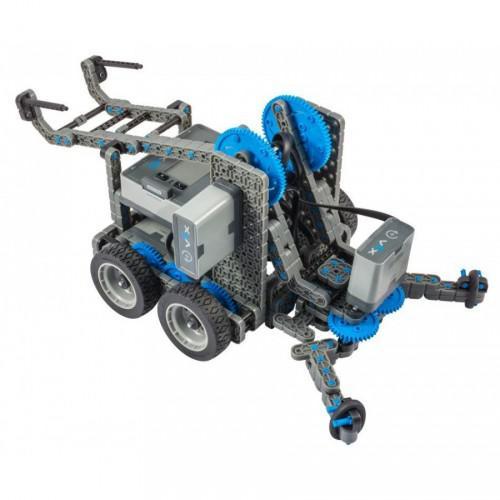 Объектом является конструктор  VEX IQ.
Предметом является принцип строения и работы робота на основе конструктора  VEX IQ.
Предмет и объект
VEX IQ – это модульная система, предназначенная для обучения основам робототехники и программирования. Она включает в себя:
Модули: конструкционные элементы для сборки роботов.
Электронные компоненты: моторы, датчики, радиоуправление.
Программное обеспечение: блоки для визуального программирования, а также возможность использования языков программирования, таких как Python
Перечень материалов и оборудования
В рамках проекта будет разработан и собран робот на базе конструктора VEX IQ, который способен выполнять заранее определённые задачи, такие как:
Перемещение и сбор предметов.
Принятие решений на основе данных с датчиков.
Выполнение заданной последовательности действий.
Продукт проекта
Возраст обучающихся
Данный проект предназначен для учащихся 14-17 лет
Рабочее пространство должно быть чистым и организованным, чтобы минимизировать вероятность возникновения несчастных случаев.
При работе с инструментами, такими как отвертки, плоскогубцы и ножницы, необходимо соблюдать осторожность.
Носите защитные перчатки, если это необходимо.
Никогда не направляйте острые предметы в сторону других участников.
Перед запуском робота убедитесь, что все участники находятся на безопасном расстоянии.
Не подходите слишком близко к движущимся частям робота во время его работы.
Если робот застрял или не работает, отключите питание перед тем, как пытаться решить проблему.
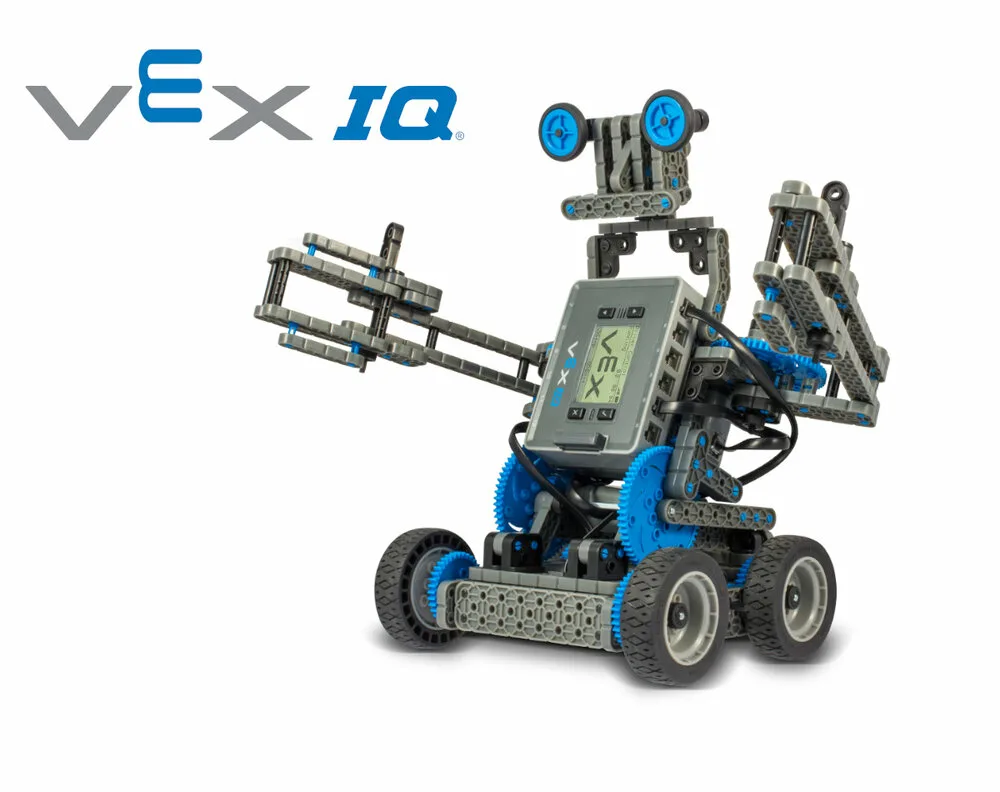 Материалы 
по технике безопасности
ЭТАПЫ РЕАЛИЗАЦИИ ПРОЕКТА
ИЗУЧЕНИЕ ОСНОВ РОБОТОТЕХНИКИ
ИЗУЧЕНИЕ ПРИНЦИПОВ РАБОТЫ РОБОТОТЕХНИЧЕСКИХ СИСТЕМ.
ИЗУЧЕНИЕ ОСНОВ МЕХАНИКИ И ЭЛЕКТРОНИКИ.
ФОРМУЛИРОВАНИЕ ЗАДАЧИ ДЛЯ РОБОТА
ОПРЕДЕЛИТЬ, КАКИЕ ЗАДАЧИ БУДЕТ РЕШАТЬ НАШ РОБОТ (НАПРИМЕР, СБОР ПРЕДМЕТОВ, ПЕРЕМЕЩЕНИЕ ПО ЗАРАНЕЕ ЗАДАННОЙ ТРАЕКТОРИИ, ВЗАИМОДЕЙСТВИЕ С ОКРУЖАЮЩЕЙ СРЕДОЙ).
ОПРЕДЕЛИТЬ ТЕХНИЧЕСКИЕ ХАРАКТЕРИСТИКИ РОБОТА И НЕОБХОДИМЫЕ СЕНСОРЫ.
3. Сборка робота
Подбор частей конструкции.
Сборка модели.
4. Программирование робота
Разработка программы для выполнения задачи.
Использование блокового или текстового программирования в зависимости от сложности задач.
5. Тестирование и оптимизация
Проведение испытаний собранного робота в различных условиях.
Анализ функционирования и выявление возможных улучшений.
Оптимизация алгоритмов и механических решений.
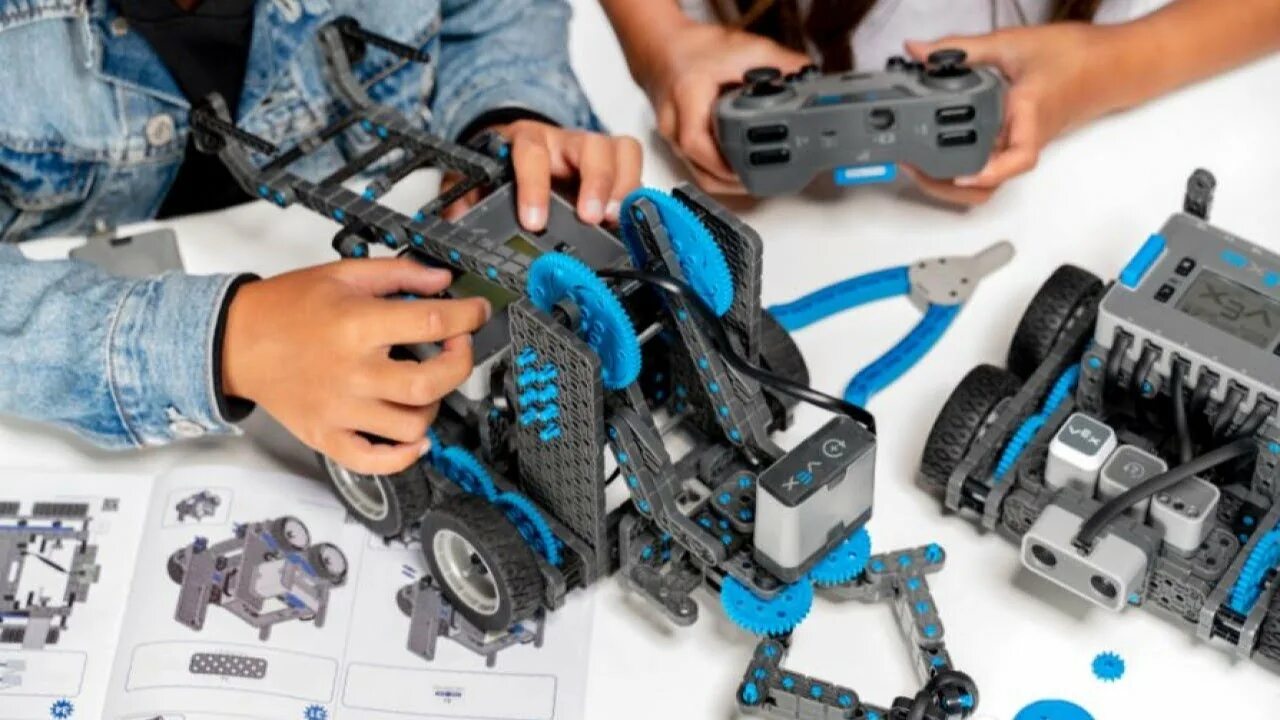 ОПИСАНИЕ РЕЗУЛЬТАТОВ 
ПРИ СОЗДАНИИ РОБОТА 
НА ОСНОВЕ КОНСТРУКТОРА VEX IQ

СОЗДАНИЕ РОБОТА НА ОСНОВЕ КОНСТРУКТОРА 
VEX IQ ПОЗВОЛЯЕТ ДОСТИГНУТЬ НЕСКОЛЬКИХ 
КЛЮЧЕВЫХ РЕЗУЛЬТАТОВ:

1. РАЗВИТИЕ НАВЫКОВ ПРОГРАММИРОВАНИЯ
- ИЗУЧЕНИЕ ОСНОВ ПРОГРАММИРОВАНИЯ.
- ПРИМЕНЕНИЕ ЛОГИКИ ПРОГРАММИРОВАНИЯ ДЛЯ УПРАВЛЕНИЯ ДВИЖЕНИЕМ РОБОТА.

2. УЛУЧШЕНИЕ ПОНИМАНИЯ МЕХАНИКИ
- КОНСТРУИРОВАНИЕ РАЗЛИЧНЫХ МЕХАНИЗМОВ: КОЛЕС, РЫЧАГОВ, ЗАХВАТОВ.
- ПРИМЕНЕНИЕ ПРИНЦИПОВ ФИЗИКИ ДЛЯ ОПТИМИЗАЦИИ РАБОТЫ РОБОТА.

3. КОМАНДНАЯ РАБОТА
- СОТРУДНИЧЕСТВО В КОМАНДЕ ДЛЯ РАЗРАБОТКИ, ТЕСТИРОВАНИЯ И УЛУЧШЕНИЯ РОБОТА.
- ОБМЕН ИДЕЯМИ И РЕШЕНИЕ ПРОБЛЕМ В ПРОЦЕССЕ СБОРКИ.
4. УЧАСТИЕ В СОРЕВНОВАНИЯХ
- ПОДГОТОВКА К УЧАСТИЮ В ТУРНИРАХ.
- ОПЫТ СТРАТЕГИИ ИГРЫ И АДАПТАЦИИ РОБОТА ДЛЯ ВЫПОЛНЕНИЯ ЗАДАЧ.

5. КРЕАТИВНОСТЬ И ИННОВАЦИИ
- РАЗРАБОТКА УНИКАЛЬНЫХ РЕШЕНИЙ ДЛЯ ЗАДАНИЙ И ЗАДАЧ.
- ВОЗМОЖНОСТЬ ЭКСПЕРИМЕНТИРОВАТЬ С РАЗЛИЧНЫМИ КОНФИГУРАЦИЯМИ И ДИЗАЙНАМИ.

6. РОСТ ИНТЕРЕСА К STEM-ДИСЦИПЛИНАМ
- ПОВЫШЕНИЕ МОТИВАЦИИ К ИЗУЧЕНИЮ НАУКИ, ТЕХНОЛОГИЙ, ИНЖЕНЕРИИ И МАТЕМАТИКИ.
- ВДОХНОВЕНИЕ НА ДАЛЬНЕЙШИЕ ИССЛЕДОВАНИЯ В ОБЛАСТИ РОБОТОТЕХНИКИ.

СОЗДАНИЕ РОБОТА НА БАЗЕ VEX IQ НЕ ТОЛЬКО 
ПРИНОСИТ УДОВЛЕТВОРЕНИЕ, НО И СПОСОБСТВУЕТ
 РАЗВИТИЮ ПОЛЕЗНЫХ НАВЫКОВ ДЛЯ БУДУЩЕГО.
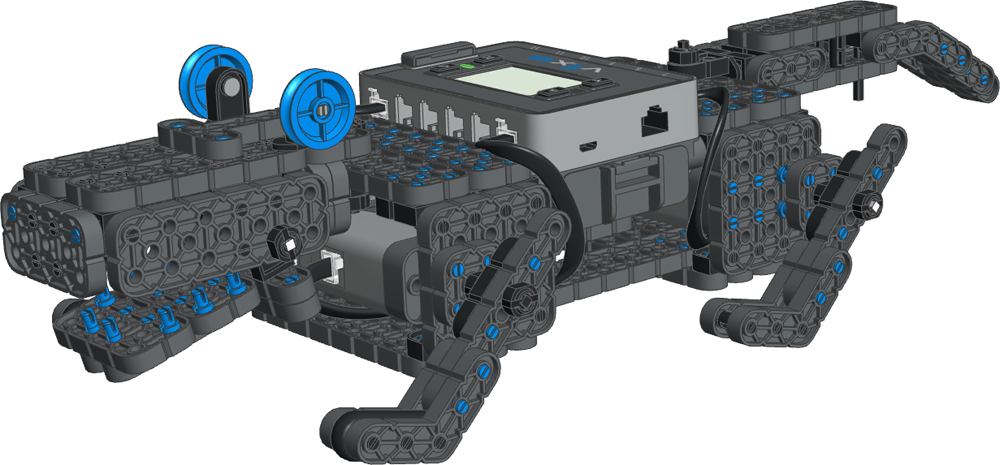 ОБСУЖДЕНИЕ РЕЗУЛЬТАТОВ
СОЗДАНИЕ РОБОТА НА ОСНОВЕ КОНСТРУКТОРА VEX IQ ЯВЛЯЕТСЯ МНОГОЭТАПНЫМ ПРОЦЕССОМ, КОТОРЫЙ 
ВКЛЮЧАЕТ В СЕБЯ ПРОЕКТИРОВАНИЕ, СБОРКУ, ПРОГРАММИРОВАНИЕ И ТЕСТИРОВАНИЕ. 
В РЕЗУЛЬТАТЕ ВЫПОЛНЕНИЯ ЭТОГО ПРОЦЕССА МОЖНО ПРОВЕСТИ АНАЛИЗ ПО НЕСКОЛЬКИМ КЛЮЧЕВЫМ АСПЕКТАМ:
  1. ПРОЕКТИРОВАНИЕ
РЕЗУЛЬТАТЫ:
ЭСТЕТИКА И ФУНКЦИОНАЛЬНОСТЬ: 
РОБОТ ДОЛЖЕН БЫТЬ НЕ ТОЛЬКО ФУНКЦИОНАЛЬНЫМ, 
НО И ЭСТЕТИЧЕСКИ ПРИВЛЕКАТЕЛЬНЫМ. 
ОТЗЫВЫ УЧАСТНИКОВ КОМАНДЫ МОГУТ ПОКАЗЫВАТЬ, 
НАСКОЛЬКО ХОРОШО ОНИ СМОГЛИ СБАЛАНСИРОВАТЬ 
ЭТИ ДВА АСПЕКТА.
ОПТИМИЗАЦИЯ ДИЗАЙНА: СРАВНЕНИЕ ИСХОДНОГО 
ПРОЕКТА С ФИНАЛЬНОЙ ВЕРСИЕЙ РОБОТА ПОЗВОЛЯЕТ
ВЫЯВИТЬ ЭЛЕМЕНТЫ, КОТОРЫЕ БЫЛИ ИЗМЕНЕНЫ
ДЛЯ УЛУЧШЕНИЯ ПРОИЗВОДИТЕЛЬНОСТИ.
2. СБОРКА
РЕЗУЛЬТАТЫ:
- ТОЧНОСТЬ СБОРКИ: ОЦЕНКА КОЛИЧЕСТВУ ОШИБОК И НЕДОЧЕТОВ, КОТОРЫЕ БЫЛИ ДОПУЩЕНЫ В ПРОЦЕССЕ СБОРКИ. ЭТО ДАЕТ ПОНИМАНИЕ О НАВЫКАХ УЧАСТНИКОВ В РАБОТЕ С МЕХАНИЧЕСКИМИ КОМПОНЕНТАМИ.
- ИСПОЛЬЗОВАНИЕ РЕСУРСОВ: АНАЛИЗ КОЛИЧЕСТВА ИСПОЛЬЗОВАННЫХ ДЕТАЛЕЙ И ВРЕМЕНИ, ЗАТРАЧЕННОГО НА СБОРКУ, ПОЗВОЛЯЕТ ОЦЕНИТЬ ЭФФЕКТИВНОСТЬ РАБОТЫ КОМАНДЫ.
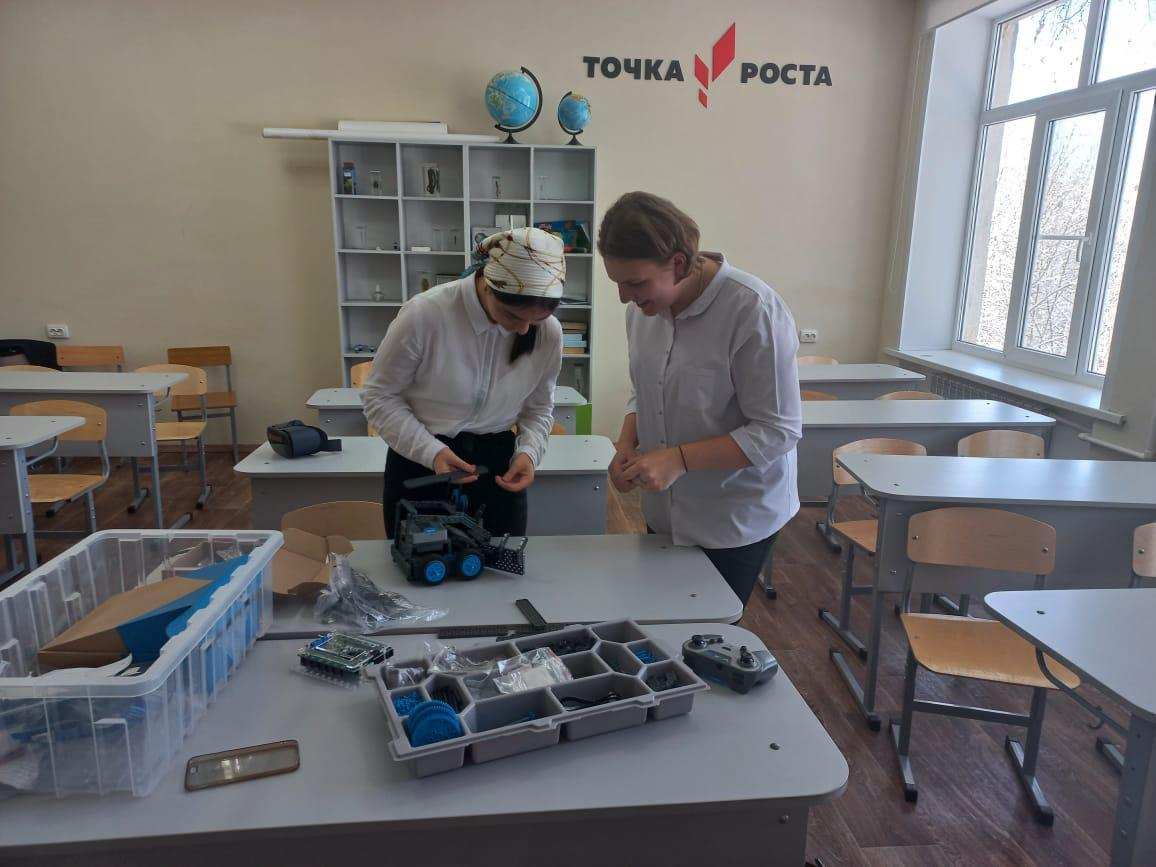 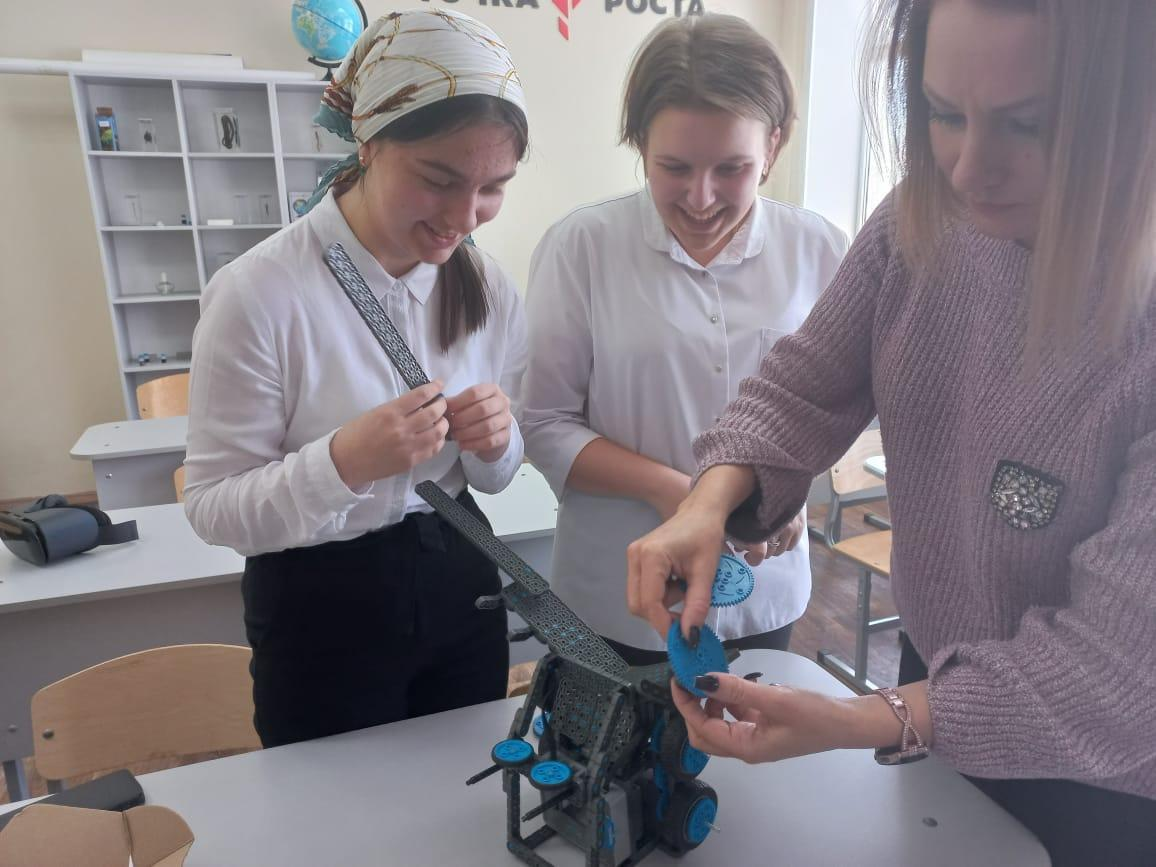 3. ПРОГРАММИРОВАНИЕ
РЕЗУЛЬТАТЫ:
РЕЗУЛЬТАТИВНОСТЬ КОДА: ПРОВЕРКА, НАСКОЛЬКО 
НАПИСАННЫЙ КОД СООТВЕТСТВУЕТ ПОСТАВЛЕННЫМ 
ЗАДАЧАМ, И КАК ОН ВЛИЯЕТ НА ПРОИЗВОДИТЕЛЬНОСТЬ
 РОБОТА.
ОШИБКИ И ОТЛАДКА: АНАЛИЗ КОЛИЧЕСТВА
 ОШИБОК И ТРУДНОСТЕЙ, ВОЗНИКШИХ В ПРОЦЕССЕ
 ПРОГРАММИРОВАНИЯ, ДАЁТ ПРЕДСТАВЛЕНИЕ
 О УРОВНЯХ НАВЫКОВ УЧАСТНИКОВ. 

4. ТЕСТИРОВАНИЕ И ДОРАБОТКА
РЕЗУЛЬТАТЫ:
ЭФФЕКТИВНОСТЬ ВЫПОЛНЕНИЯ ЗАДАЧ:
 ОЦЕНКА, НАСКОЛЬКО РОБОТ СПРАВЛЯЕТСЯ
 С ПОСТАВЛЕННЫМИ ЗАДАЧАМИ
 (НАПРИМЕР, В РАМКАХ СОРЕВНОВАНИЙ).
ОБРАТНАЯ СВЯЗЬ: СБОР МНЕНИЙ ОТ
 УЧАСТНИКОВ КОМАНДЫ О ТОМ, ЧТО РАБОТАЛО
 ХОРОШО, А ЧТО МОЖНО УЛУЧШИТЬ, 
ПОЗВОЛЯЕТ ВЫЯВИТЬ НАПРАВЛЕНИЯ 
ДЛЯ ДАЛЬНЕЙШЕГО ОБУЧЕНИЯ И РАЗВИТИЯ
5. КОМАНДНАЯ РАБОТА И КОММУНИКАЦИЯ
РЕЗУЛЬТАТЫ:
КООРДИНАЦИЯ ВНУТРИ КОМАНДЫ:
 ОЦЕНКА ТОГО, КАК УЧАСТНИКИ РАСПРЕДЕЛЯЛИ 
РОЛИ И ЗАДАЧИ МЕЖДУ СОБОЙ, А ТАКЖЕ 
НАСКОЛЬКО ЭФФЕКТИВНО ОНИ
 ВЗАИМОДЕЙСТВОВАЛИ.
РАЗВИТИЕ МЕЖЛИЧНОСТНЫХ НАВЫКОВ:
 ОБРАТНАЯ СВЯЗЬ О ТОМ, КАК КОМАНДА 
СПРАВЛЯЛАСЬ С КОНФЛИКТАМИ И ПРОБЛЕМАМИ
 В ПРОЦЕССЕ РАБОТЫ, МОЖЕТ ДАТЬ ПОНИМАНИЕ
 УРОВНЯ КОММУНИКАЦИИ И СОТРУДНИЧЕСТВА.

6. ОБУЧЕНИЕ И РАЗВИТИЕ НАВЫКОВ
РЕЗУЛЬТАТЫ:
РАЗВИТИЕ ТЕХНИЧЕСКИХ НАВЫКОВ: 
ОЦЕНКА ТОГО, КАК УЧАСТИЕ В ПРОЕКТЕ 
ПОВЛИЯЛО НА СПОСОБНОСТЬ УЧАСТНИКОВ
РАЗРАБАТЫВАТЬ И ПРОГРАММИРОВАТЬ РОБОТОВ.
ИНТЕРЕС К STEM: ИЗУЧЕНИЕ ТОГО, 
НАСКОЛЬКО ПРОЕКТ ПОВЫСИЛ ИНТЕРЕС 
УЧАСТНИКОВ К НАУКЕ, ТЕХНОЛОГИИ, ИНЖЕНЕРИИ И МАТЕМАТИКЕ.
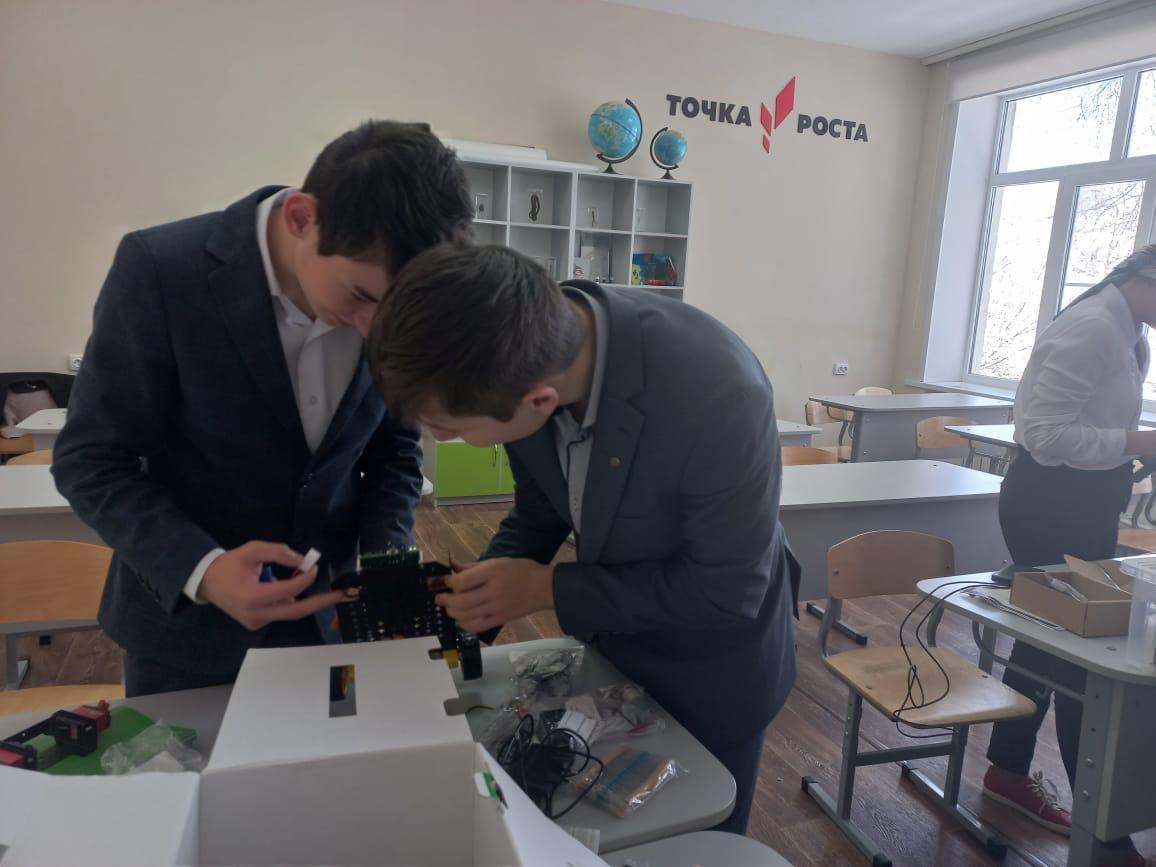 ЗАКЛЮЧЕНИЕ

АНАЛИЗ РЕЗУЛЬТАТОВ ПРИ СОЗДАНИИ РОБОТА НА ОСНОВЕ VEX IQ ПОЗВОЛЯЕТ НЕ ТОЛЬКО ОЦЕНИТЬ ДОСТИГНУТЫЕ УСПЕХИ, НО И ВЫЯВИТЬ ОБЛАСТИ ДЛЯ УЛУЧШЕНИЯ. ЭТО ДАЕТ ВОЗМОЖНОСТЬ КОМАНДАМ РАЗВИВАТЬ СВОИ НАВЫКИ И ОРИЕНТИРОВАТЬСЯ НА УСТРАНЕНИЕ ВЫЯВЛЕННЫХ НЕДОСТАТКОВ В БУДУЩИХ ПРОЕКТАХ.
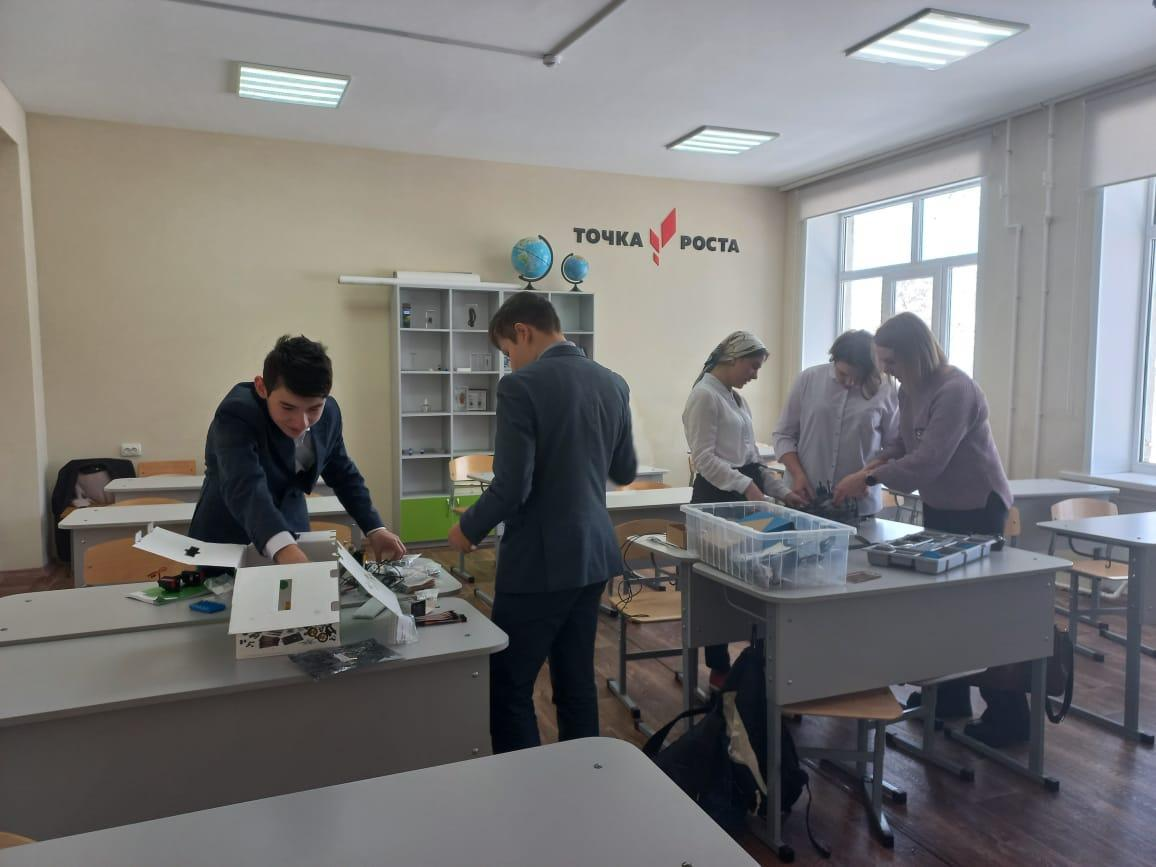 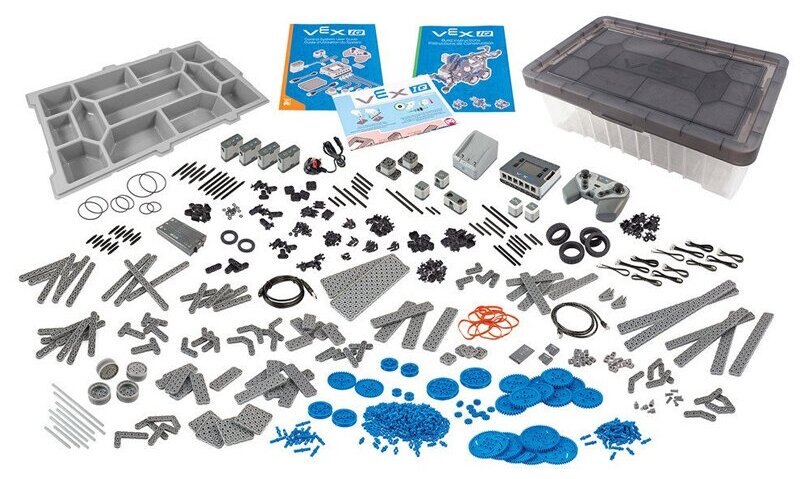 ВЫВОДЫ
В ОСНОВУ ДАННОЙ РАБОТЫ ПОЛОЖЕНА ГИПОТЕЗА, 
СОГЛАСНО КОТОРОЙ, ИЗУЧИВ ПРИНЦИП СТРОЕНИЯ 
И РАБОТЫ РОБОТА НА ОСНОВЕ КОНСТРУКТОРА VEX IQ , 
МОЖНО СОЗДАТЬ РОБОТА САМОСТОЯТЕЛЬНО.


РЕАЛИЗАЦИЯ ДАННОЙ ГИПОТЕЗЫ ДАЁТ ВОЗМОЖНОСТЬ
 ПОЛУЧИТЬ ПРАКТИЧЕСКИЙ ОПЫТ, А ТАКЖЕ ИЗУЧИТЬ
 КЛЮЧЕВЫЕ ЭЛЕМЕНТЫ КОНСТРУКЦИИ И МЕХАНИКИ 
РОБОТА, ПОЗВОЛЯЕТ УЧАСТНИКАМ ПОНЯТЬ ОСНОВНЫЕ
 ПРИНЦИПЫ ПРОЕКТИРОВАНИЯ И ФУНКЦИОНИРОВАНИЯ.


ГЛУБОКОЕ ПОНИМАНИЕ ТЕОРИИ, ТАКОЙ КАК ФИЗИКА ДВИЖЕНИЙ И ОСНОВ ПРОГРАММИРОВАНИЯ, БУДЕТ СПОСОБСТВОВАТЬ УСПЕШНОМУ СОЗДАНИЮ РОБОТА, ОТВЕЧАЮЩЕГО ЗАДАННЫМ ТРЕБОВАНИЯМ.

ТАКИМ ОБРАЗОМ, ПРОЕКТНЫЙ ОПЫТ И ИТОГОВАЯ РАБОТА УЧАЩИХСЯ НАД СОЗДАНИЕМ РОБОТА VEX IQ ПОДТВЕРДЯТ ВЫДВИНУТУЮ ГИПОТЕЗУ О ВОЗМОЖНОСТИ САМОСТОЯТЕЛЬНОГО КОНСТРУИРОВАНИЯ.